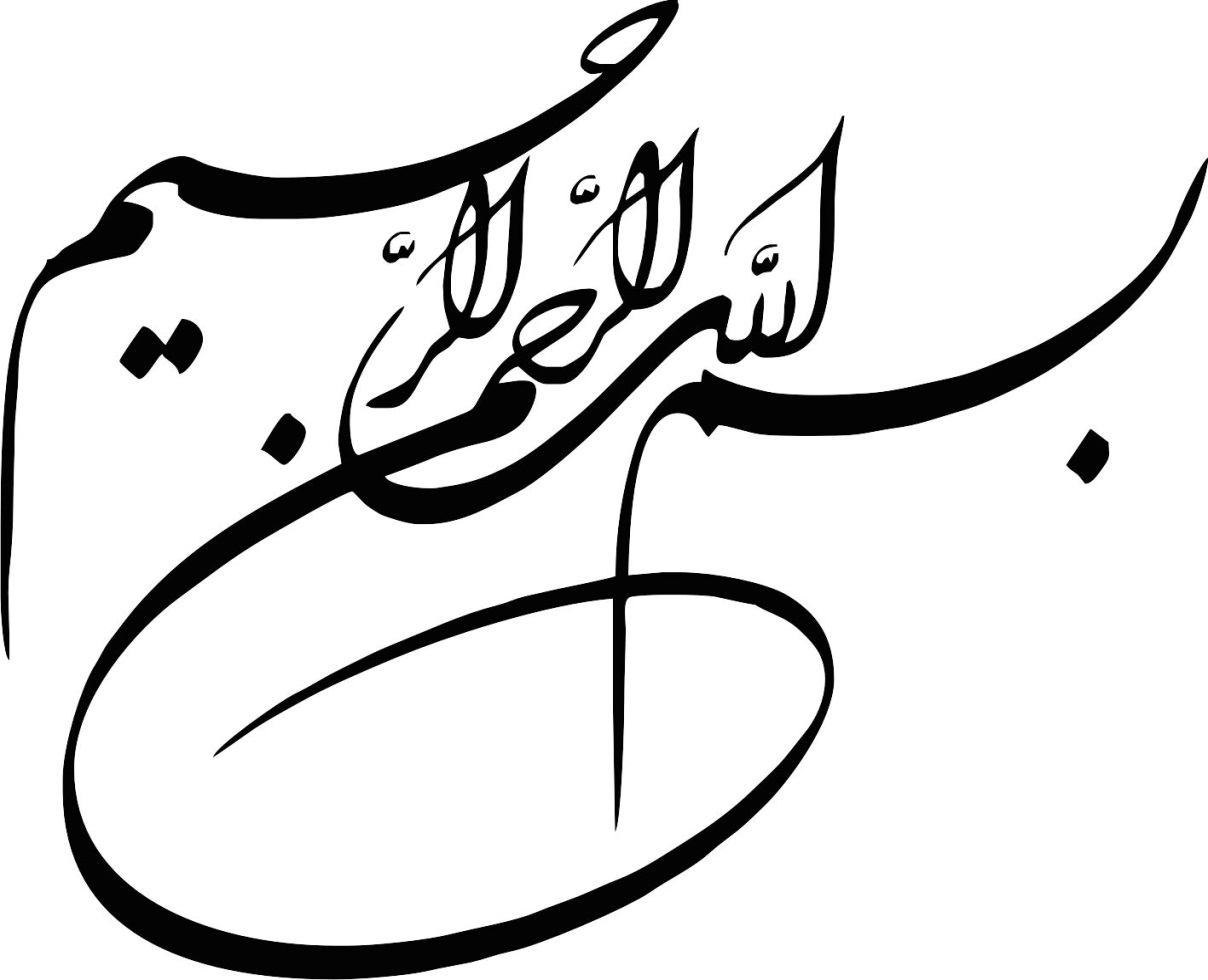 مصاحبه انگیزشی
رویکرد انگیزشی سبکی غیر مقابله ای است و شامل عناصری ازهمدلی، احترام، و باور به قدرت انگیزش خود می باشد.
برخلاف رویکردهای سنتی درمان که اغلب مقاومت را برمی انگیزند هدف رویکرد انگیزشی این است که مقاومت را کاهش دهد و مراجع را برای تغییر آماده کند.
اصول مصاحبه انگیزشی
1- بیان کردن همدلی
2- ایجاد تضاد
3- اجتناب از مشاجره
4- کنارآمدن با مقاومت
5-حمایت از کفایت شخصی
راهبردهای انگیزشی
1- سوالات باز بپرسید.
2- فکورانه گوش کنید.
3- تایید کنید.
4- خلاصه کنید.
تکنیک ها
- روانی- آموزشی
- تصریح ارزشها
- حل مساله
- هدف گزینی
- طرح ریزی پیشگیری از عود
- تکنیک های آرامش عضلانی
- نقش بازی کردن
ادامه
- تکنیک های شناختی
- بازسازی محیطی
- تصریح ارزش ها
تقویت
- بهبود مهارت های اجتماعی و مهارت های ارتباطی
- تصریح نیازها
- ارزیابی و بازخورد
مقدمه و نگاه کلی
رایج ترین مواد مورد مصرف از هزاران سال پیش بخشی از زندگی بشر بوده اند. برای مثال تریاک دست کم برای 3500 سال در جهت مقاصد پزشکی مصرف شده است و اشاره به کانابیس (ماری جوانا) به عنوان دارو را می توان در طب گیاهی چین باستان یاتف و در انجیل بارها به شراب اشاره شده و بومیان نیمکره غربی توتون را دود می کردند و برگ های کوکا را می جویدند.
با کشف مواد جدید و شیوه های جدید مصرف ، مشکلات جدیدی در مورد مصرف این مواد ظهور کرد اختلالات مصرف مواد اختلالات روان پزشکی پیچیده ای هستند و شبیه سایر اختلالات روان پزشکی ، هم عوامل زیستی و هم عوامل محیطی در پیدایش آنها اهمیت دارند.
اصطلاح شناسی
در طول سالیان متمادی برای اشاه به سوء مصرف مواد از اصطلاحات مختلفی استفاده شده است .برای مثال اصطلاح وابستگی در مباحث اختلالات مصرف مواد به یکی از دو مفهوم زیر به کار می رود در وابستگی رفتاری ، فعالیت های مواد جویی و شواهد مربوط به الگوهای مصرف بیمارگون مورد تاکید قرار می گیرد.
همه گیرشناسی
موسسه ملی سوء مصرف دارو (NIDA) و سایر موسسات نظیر موسسه ملی پیمایش مصرف مواد وسلامت (NSDUH) به صورت دوره های پیمایش هایی در مورد مصرف داروهای غیر قانونی در ایالات متحده به عمل می آورد
از نظر سن نخستین مصرف مواد ، در افرادی که مصرف مواد را در سن پایین تری شروع کرده بودند (14 سال یا پایین تر ) احتمال اعتیاد ریشتر از افرادی بود که مصرف مواد را در سن بالاتری آغاز کرده بودند.این قضیه در مورد تمام مواد مورد سوء مصرف ( و بیش از همه در مورد الکل ) صدق می کرد
از میان بزرگسالان 21 سال به بالایی که در سن 14 سالگی یا پایین تر مصرف الکل را شورع کرده بودند، 15% الکلی محسوب می شدند که این میزان در مورد بزرگسالانی که نخستین مصرف الال آنها در سن 21 سالگی که نخستین مصرف الکل آنها در سن 21 سالگی یا بالاتر بود 3% گزارش شد.
افرادی که تحصیلات در حد کالج دارند بیش از افرادی که تحصیلات کمتر دارند مواد مصرف می کنند و میزان مصرف مواد در میان افراد بیکار بیشتر از افرادی کار نمیه وقت یا تمام وقت دارند است.
اصطلاحاتی که در زمینه اختلالات مرتبط با مواد به کار می روند.
1-وابستگی
2-سوء مصرف (abuse)
3-اعتیاد(addiction)
4-مسمومیت(Intoxication)
5-محرومیت (Withdrawal)
6-تحمل (Tolerance)
7-تحمل متقاطع(cross-tolerance)
8-انطباق عصبی(Neuroadaptation)
9-هم وابستگی (وابستگی مشترک)(Codependence)
سبب شناسی
مدل اختلالات مصرف مواد، نتیجه فرآیندی است که در آن عوامل متعددی که روی هم تاثیر متقابل دارند ، بر رفتار مصرف مود و از دست دادن قضاوت در تصمیم گیری برای مصرف یک ماده معین تاثیر دارند. هر چند اثرات هر داروی مشخص در این فرآیند اهمیت زیادی دارد اما همه افراد که به یک ماده وابسته می شوند اثرات آن را به صورت یکسان تجربه نمی کنند و عوامل انگیزشی در افراد مختلف متفاوت است
بنابراین دسترسی به مواد ، مقبولیت اجتماعی و فشار همسالان در نخستین مصرف مواد تاثیر دارند اما عوامل دیگری نظیر شخصیت و خصوصات زیستی فرد احتمالا در نحوه ادراک اثرات دارو و میزان ایجاد تغییرات در CNS بر اثر مثرف مکرر آن اهمیت بیشتری دارند .
گفته می شود که اعتیاد «بیماری مغز» است یعنی فرآیند حیاتی که رفتار اختیاری مصرف مواد را به مصرف جبری مواد تبدیل می کند ریشه در تغییراتی در ساختمان و شیمی اعصاب مغز مصرف کننده دارد امروزه شواهد کافی وجود دارد که این تغییرات در مناطق مرتبطی از مغز روی می دهد.
عوامل سایکودینامیک (روان پویشی)
طیف نظریات سایکودینامیک در مورد سوء مصرف مواد بازتاب نظریه های مختلفی است که هر کدام دوره ای در طول 100 سال گذشته رواج داشته اند.
عوامل ژنتیک :
شواهد محکم به دست آمده از مطالعه بر روی دوقلوها ، فرزند خوانده ها و خواهر و برادرهایی که جدا از هم بزرگ شده نشان می دهد که در سبب شناسی سوء مصرف الکل یک جزء ژنتیک وجود دارد.
عوامل عصبی
مواد فیونی بر گیرنده های مواد افیونی اثر می کنند بنابراین در کسی که فعالیت افیونی درونزا بسیار کم است (مثلا غلظت آندروفین ها در بدنش کم است یا فعالیت آنتاگونیستی افیونی درونزا خیلی بالا است ممکن است در معرض خطر ابتلا به وابستگی به مواد افیونی قرار داشته باشد
راه های عصبی و نورترانسمیترها
(عصب – رسانه ها) 
عصب رسانه های اصلی که ممکن است در پیدایش سوء مصرف مواد وابستگی دخیل باشند عبارت اند از سیستم های افیونی ، کاتکولامین (بخصوص دوپامین) و گاما آمینوبوتیریک اسید(GABA) نورون های دوپامینرژیک ناحیه تگمنتال شکمی(VTA) در این زمینه اهمیت خاصی دارند این نورونها به نواحی قشری و لیمبیک و بخصوص هسته اکومبنس کشیده می شوند این مسیر خاص احتمالا در احساس پاداش دخالت دارد و ممکن است میانجی اصلی اثرات موادی نظیر آمفتامین ها و کوکائین باشد
هم ابتلایی
هم ابتلایی (Comorbidity) به بروز همزمان دو یا چند اختلال روانی در یک فرد اطلاق می شود در بین افرادی که برای درمان وابستگی به کوکائین الکل یا مواد افیونی مراجعه می کنند سایر اختلالات روانی شیوع بالایی دارند و در برخی مطالعات میزان اختلالات روان پزشکی همزمان را در بین معتادین 50 درصد گزارش شده است
افسردگی و خودکشی
علایم افسردگی در افراد مبتلا به سوء مصرف مواد یا وابستگی به مواد شایع است. حدود یک سوم تا نیمی از کسانی که سوء مصرف مواد افیونی دارند یا به آن وابستگی دارند و حدود 40 درصد کسانی که سوء مصرف یا وابستگی الکل دارند زمانی در طول عمر خود واجد  ملاک های تشخیصی اختلال افسردگی اساسی بوده اند .
طبقه بندی تشخیص
1-اختلال مصرف مواد 
2-مسمومیت مواد 
3-محرومیت مواد 
4-اختلال روانی ناشی از مواد
درمان و بازپروری
برخی از افرادی که مشکلات مرتبط با مواد دانرد بدون درمان بهبود می یابند به خصوص وقتی به سن بالا می رسند برای بیمارانی که به اختلالات خفیف تری نظیر اعتیاد به نیکوتین مبتلا هستند مداخلات نسبتا کوتاه مدت ه اندازه درمان های عمیق تر موثراند .از آنجا که مداخلات کوتاه مدت روی محیط اطراف و تغییرات مغزی ناشی از دارو تاثیری ندارند و مهارت های جدیدی ارائه نمی کنند احتمال بهترین توضیح تاثر آنها بر روی رفتار مصرف دارو ، تغییر انگیزه بیمار (تغییر شناختی ) است در افرادی که به این نوع درمان پاسخ نمی دهند و یا وابستگی آنها شدیدتر است انواعی از مداخلات دیگر به کار می رود .
تفکیک اقدامات یا فنون اختصاصی (نظیر درمان انفرادی ، خانواده درمانی ، گروه درمانی ، پیشگیری از عود درمان دارویی ) و برنامه های درمانی مفید است .
انتخاب درمان
همه مداخلات را نمی توان در مورد تمامی انواع وابتسگی یا مصرف مواد به کار برد و برخی مداخلات قهری که در مورد داروهای غیرمجاز به کار می روند قابل تعمیم به مواد قانونی نظیر توتون نیست رفتارهای اعتیادی به طور ناگهانی تغییر نمی کنند بلکه تغییر آنها طی یک رشته از مراحل مختلف صورت می گیرد در این فرایند تدریجی پنج مرحله مطرح شده است مرحله پیش از تامل ، مرحله تامل ، آمادگی ، عمل ، و نگهداری در برخی انواع اعتیاد وقتی رویکرد درمانی متناسب با میزان آمادگی فرد برای تغییرطراحی می شود اتحاد درمانی تقویت می گردد در برخی اختلالات مصرف مواد ممکن است برخی داروهای اختصاصی به عنوان یک مولفه درمانی مهم تجویز شوند.
به طور کلی مداخلات کوتاه مدت (مانند چند هفته سم زدایی به صورت سرپایی یا بستری ) که در وابستگی های شدید به مواد افیونی غیر مجاز به کار می روند بر روی فرجام اختلال در چند ماه بعد اثرات محدودی دارند
درمان هم ابتلایی 
درمان افراد دچار بیماری روانی شدید (عمدتا مبتلایان به اختلال اسکیزوفرنی و اسکیزوافکتیو) که در عین حال دچار وابستگی به مواد نیز هستند هم چنان برای بالینگران مشکلات خاصی را ایجاد می کنند.
خدمات موجود و فرجام نهایی 
گسترش مراقبت حساب شده به بخش عمومی سبب کاهش قابل ملاحظه ای در سم زدایی در بیمارستان شده و عملا منجر به از بین رفتن برنامه ها بازپروری اقامتی برای افراد الکلی شده است. متاسفانه سازمان های مراقبت حساب شده فرض را بر این می گذارند که دوره های نسبتا کوتاه مشاوره سرپایی که در بیماران الکلی بخش خصوصی موثر هستند در مورد بیماران وابسته به داروها غیر مجاز و کسانی که از حمایت اجتماعی ناچیزی برخورداند نیز مفید واقع می شوند.
اختلالات مرتبط با الکل
الکلیسم جزو شایع ترین اختلالات روان پزشکی در جهان غرب است مشکلات مرتبط با الکل در ایالات متخده سالیانه در 2 میلیون جراحت و از جمله 000/22 مرگ نقش دارند. در سال های اخیر تحقیقات بالینی در مورد سوء مصرف الکل و وابتسگی به آن ( ازجمله اطلاعات مربوط به عوامل اختصاصی سیر بالینی این اختلالات و پیدایش درمان های جدید و مفید گسترش یافته است
همه گیرشناسی 
روان پزشکان باید به الکلیسم توجه کافی نشان دهند چون الکلیسم اختلال شایعی است مسمومیت و محرومیت الکل بسیاری از اختلالات روان پزشکی عمده را تقلید می کنند فرد الکلی معمول در قالب کلیشه رایج نمی گنجد (مشروب خور درب و داغان و نامطبوع )
هم ابتلایی 
تشخیص های روان پزشکی که اغلب همراه با ختلالات مرتبط با الکل دیده می شوند عبارت انداز سایر اختلالات مرتبط با مواد اختللال شخصیت ضد اجتماعی، اختلالات خ  لقی و اختلالات اضطرابی هر چند در مورد یافته ها اختلاف نظر وجود دارد.
اختلالات مرتبط با کافئین
کافئین رایج ترین ماده ی روان گردان مصرفی در سراسر جهان است. کافئین در بیش از 60 گونه ی گیاهی یافت می شود که متعلق به خانواده ی متیل گزانتین آلکالوئیدهاست که علاوه بر آن شامل تئوبرومین( موجود در شکلات) و تئوفیلین( مورد استفاده در درمان آسم) است.
مصرف کافئین با 5 اختلال همراه است: اختلال مصرف کافئین، مسمومیت کافئین، محرومیت کافئین، اختلال اضطرابی ناشی از کافئین، اختلال خواب ناشی از کافئین
همه گیرشناسی
مصرف کافئین در گروهای سنی مختلف متفاوت است.
در ایالات متحده متوسط مصرف روزانه کافئین در مصرف کنندگان این ماده در همه ی سنین 2/79 میلی گرم به ازای هر کیلوگرم وزن بدن است.
متوسط مصرف سرانه کافئین در جهان حدود 70 میلی گرم در روز است.
هم ابتلایی
در افراد دچار اختلالات مرتبط با کافئین احتمال ابتلا به سایر اختلالات مرتبط با مواد بیش از سایر افراد است.
سبب شناسی
- نوروفارماکولوژی
- تقویت و اثرات ذهنی
- ژنتیک و مصرف کافئین
- سن، جنس و نژاد
- گروههای خاص
- شخصیت
- تاثیر بر جریان خون مغز
خصوصیات بالینی
پس از مصرف 50 تا 100 میلی گرم کافئین علایم معمول عبارتند از:
- افزایش گوش به زنگی
- احساس راحتی خفیف و احساس بهبود عملکرد کلامی و حرکتی
مصرف کافئین همچنین با افزایش ادرار، تحریک عضله قلبی، افزایش حرکات دودی روده، افزایش ترشح اسید معده و معمولا افزایش خفیف فشارخون همراه است.
درمان
داروهای ضد درد نظیر آسپرین تقریبا همواره برای کنترل سردرد و دردهای عضلانی همراه با محرومیت کافئین کفایت میکنند.
نخستین مرحله ی کاهش یا حذف کافئین این است که بیمار میزان مصرف روزانه ی کافئین را مشخص کند.
اختلالات مرتبط با کانابیس
کانابیس(حشیش) رایج ترین ماده غیرقانونی مورد مصرف در جهان است و تخمین زده می شود در سال 2012 حدود 19 میلیون نفر مصرف کننده آن بوده اند.
درطول 30 سال گذشته کانابیس به بخش رایج فرهنگ نوجوانان در اکثر جوامع توسعه یافته تبدیل شده است.
فرآورده های کانابیس
فرآورده های کانابیس از گیاه cannabis Sative گرفته می شوند که تقریبا از 8000 هزار سال پیش در چین، هند و خاورمیانه عمدتا برای الیاف آن و در درجه دوم برای خواص طبی اش مصرف شده است.
اسامی رایج کانابیس عبارتند از: ماری جوانا، جام، علف، جام، علف هرز، چای و مری جین.
همه گیرشناسی
براساس پیمایش ملی مصرف مواد و سلامتی که درسال 2012 انجام شد حدود 19 میلیون بزرگسال 12ساله و بالاتر در طول ماه گذشته ماری جوانا مصرف کرده اند.
متوسط سن شروع مصرف 17 سال گزارش شده است.
تشخیص و خصوصیات بالینی
شایع ترین اثرات جسمانی کانابیس:
- اتساع عروق خونی ملتحمه ی چشم(قرمزی چشم) و     تاکی کاردی خفیف است. در دوزهای بالا افت فشارخون وضعیتی ممکن است بروز کند.
افزایش اشتها و خشکی دهان اثرات شایع مسمومیت با کانابیس هستند.
طبقه بندی تشخیصی
- اختلال مصرف کانابیس
- مسمومیت با کانابیس
- مسمومیت با کانابیس
- دلیریوم مسمومیت با کانابیس
- محرومیت کانابیس
- اختلال روان پریشی ناشی از کانابیس
- اختلال اضطرابی ناشی از مصرف کانابیس
اختلالات نامعین مرتبط با کانابیس
- جهش به گذشته

- تخریب شناختی

-سندرم فقدان انگیزش
درمان و بازتوانی
درمان مصرف کانابیس مبتنی بر همان اصول درمانی سایر مواد مورد سوء مصرف یعنی پرهیز و حمایت است.
- پرهیز از طریق مداخله ی مستقیم نظیر بستری کردن یا کنترل دقیق با استفاده از غربالگری ادراری
- حمایت از طریق روان درمانی فردی، خانوادگی و گروه درمانی
- تجویز داروهای ضداضطراب برای رفع کوتاه مدت علایم محرومیت
اختلالات مرتبط با مواد توهم زا
داروهای توهم زا موادی طبیعی و مصنوعی هستند که داروهای روان پزیشی زا یا مقلد روان پریشی نیز نامیده می شوند، چون علاوه بر ایجاد توهمات موجب قطع تماس با واقعیت و بسط و گسترش هوشیاری می شوند.
توهم زاهای طبیعی کلاسیک عبارتند از:
پسیلوسیبین(که از بعضی قارچ ها به دست می آید)
مسکالین( که از کاکتوس پیوت استخراج می شود)
سایر: هارمین، هارمالین،ایبوگائین، دی متیل تریپتامین.
توهم زای کلاسیک مصنوعی: LSD است.
فن سیکلیدین
همه گیرشناسی
میزان مصرف توهم زاها در دو دوره افزایش محسوسی نشان داده است. بین سالهای 1965و1969 تعداد سالیانه افرادی که مصرف این مواد را شروع می کردند ده برابر شد. این افزایش عمدتا مربوط به مصرف LSD بود.
طبق پیمایش ملی مصرف مواد و سلامتی حدود 10 درصد افرد 12 ساله و بزرگ تر در ایالات متحده حداقل یک بار ماده ای توهم زا استفاده کرده اند.
در طول سال گذشته حدود 331 هزارنفر افراد 12 ساله و مسن تر دچار سوء مصرف یا وابستگی به مواد توهم زا بودند.
تشخیص
تغییرات فیزیولوژیک ناشی از توهم زاها با مواد توهم زا:
1- گشادی مردمک
2- تاکی کاردی
3- تعریق
4- تپش قلب
5- تاری دید
6- لرزش
7- ناهماهنگی حرکتی
طبقه بندی تشخیصی
- اختلال مصرف توهم زاها
- مسمومیت با مواد توهم زا
- اختلال ادراکی پایدار توهم زاها
- دلیریوم مسمومیت با توهم زاها
- اختلالات سایکوتیک ناشی از مواد توهم زا
- اختلال خلقی ناشی از مواد توهم زا
- اختلال اضطرابی ناشی از مواد توهم زا
-اختلال نامعین مرتبط با مواد توهم زا
انواع
لیسرژیک اسید دی اتیلامید (LSD) - 
- فن اتیلامین ها
- مسکالین
- مواد مشابه پسیلوسیبین
- فن سیکلیدین
- کتامین
درمان
اصل پایه در درمان، ارایه ی اطمینان بخشی و مراقبت حمایتی است.
در بیماران دچار مسمومیت شدید و ناخوشایند توهم زاها فراهم کردن محیطی آرام، اطمینان بخشی کلامی و گذشت زمان کمک کننده است.
تسکین سریع تر اضطراب با تجویز 20 میلی گرم دیازپام
تخفیف علایم با روش های حمایتی، محیطی و روان شناختی
ادامه درمان
اختلال پایدار ناشی از مواد توهم زا: در درمان اختلال ادراکی پایدار ناشی از مواد توهم زا از نوع تسکینی است.

روان پریشی ناشی از مواد توهم زا: داروهای آنتی سایکوتیک

فن سیکلیدین: هدف از درمان مسمومیت با PCP کاهش سطح سیستمیک PCP و پرداختن به مساِئل طبی، رفتاری و روان پزشکی است.
اختلالات مرتبط با مواد افیونی(اپیوئیدها)
مواد افیونی از هزاران سال پیش به منظور تسکین درد و سایر اهداف پزشکی به کاررفته اند. اما در عین حال سابقه ای طولانی از مصرف نابجای این مواد به دلیل اثرات روان گردانشان وجود دارد.
مصرف نابجای مواد افیونی می تواند به سندرم های سوء مصرف مواد و وابستگی بیانجامد و اختلالاتی در خلق، شناخت و رفتار ایجاد کند که نمای بالینی سایر اختلالات روانپزشکی را تقلید می کنند.
تعاریف
- وابستگی به مواد افیونی به مجموعه ای از علایم فیزیولوژیک، رفتاری و شناختی اعمال می شود که رو هم رفته نشان دهنده ی تداوم مصرف داروهای افیونی با وجود مشکلات شدید ناشی از مصرف آنهاست.
-اصطلاح سوء مصرف موادافیونی به الگویی از مصرف غیرانطباقی یک ماده ی افیونی گفته می شود که طی یک دوره ی 12 ماهه بروز کرده و از لحاظ بالینی منجر به تخریب یا ناراحتی قابل توجهی می شوند اما واجد ملاک های وابستگی به مواد افیونی نیستند.
همه گیرشناسی
میزان های وابستگی و مصرف که از پیمایش های ملی گرفته شده اند به درستی معرف نوسانات مصرف مواد افیونی در بین جمعیت افراد وابسته به این مواد و کسانی که قبلا وابستگی به مواد افیونی داشته اند نیست.
(مصرف کنندگان در طول عمر) حدود 3 میلیون نفر است.
نوروفارماکولوژی
اثرات اصلی مواد افیونی از طریق گیرنده های مواد افیونی اعمال می شود.
سه طبقه ازمواد افیونی درونزاد در مغز:
- آندروفین ها
- دینورفین ها
- آنکفالین ها
اثرات مواد افیونی بر روی سیستم های ناقل عصبی دوپامینرژیک و نورآدرنرژیک
تحمل و وابستگی
تحمل در تمام اثرات مواد افیونی به طور یکسان و یکدستی ایجاد نمی شود.
تحمل نسبت به برخی اثرات این مواد ممکن است آنقدر شدید باشد که برای دستیابی به اثرات اولیه، افزایش دوز تا صدبرابر دوز اولیه ضرورت یابد.
علایم محرومیت مواد افیونی زمانی بروز می کند که شخص این ترکیبات را به مدت طولانی مصرف کرده باشد یا قطع مصرف بسیار سریع بوده است.
اثرات مواد افیونی بر نورون های نورآدرنرژیک احتمالا عامل اصلی علایم محرومیت این مواد است.
هم ابتلایی
حدود 90 درصد افراد مبتلا به وابستگی به مواد افیونی یک تشخیص روانپزشکی دیگر هم دارند.
شایع ترین تشخیص های روان پزشکی توام عبارتند از:
- اختلال افسردگی اساسی
- اختلالات مصرف الکل
- اختلال شخصیت ضداجتماعی
- اختلالات اضطرابی
15 درصد افراد دچار وابستگی به مواد افیونی حداقل یکبار مرتک خودکشی می شوند.
سبب شناسی
عوامل روانی- اجتماعی

عوامل ژنتیک و زیستی

نظریه روان پویشی
تشخیص
اختلال مصرف مواد افیونی
مسمومیت با مواد افیونی
محرومیت مواد افیونی:
- مورفین و هروئین
-مپریدین
- متادون
علایم: گرفتگی های شدید عضلانی، اسهال شدید، کرامپ های شکمی، آبریزش ازبینی، اشک ریزش، سیخ شدن موها، خمیازه کشیدن، تب، اتساع مردمک، افزایش فشار خون و...
ادامه
دلیریوم مسمومیت با مواد افیونی
اختلال روانپریشی ناشی از مواد افیونی
اختلال خلقی ناشی از مواد افیونی
اختلال خواب ناشی از مواد افیونی
کژکاری جنسی ناشی از مواد افیونی
اختلال نامعین مرتبط با مواد افیونی
درمان و بازپروری
- محرومیت نظارت شده و سم زدایی:
- متادون

- سایر جانشین های مواد افیونی: لوومتادیل

- بوپرونورفین

- آنتاگونیست های مواد افیونی
ادامه
- روان درمانی

- جوامع درمانی

معتادان گمنام
با تشكر و قدردانی از توجه شما